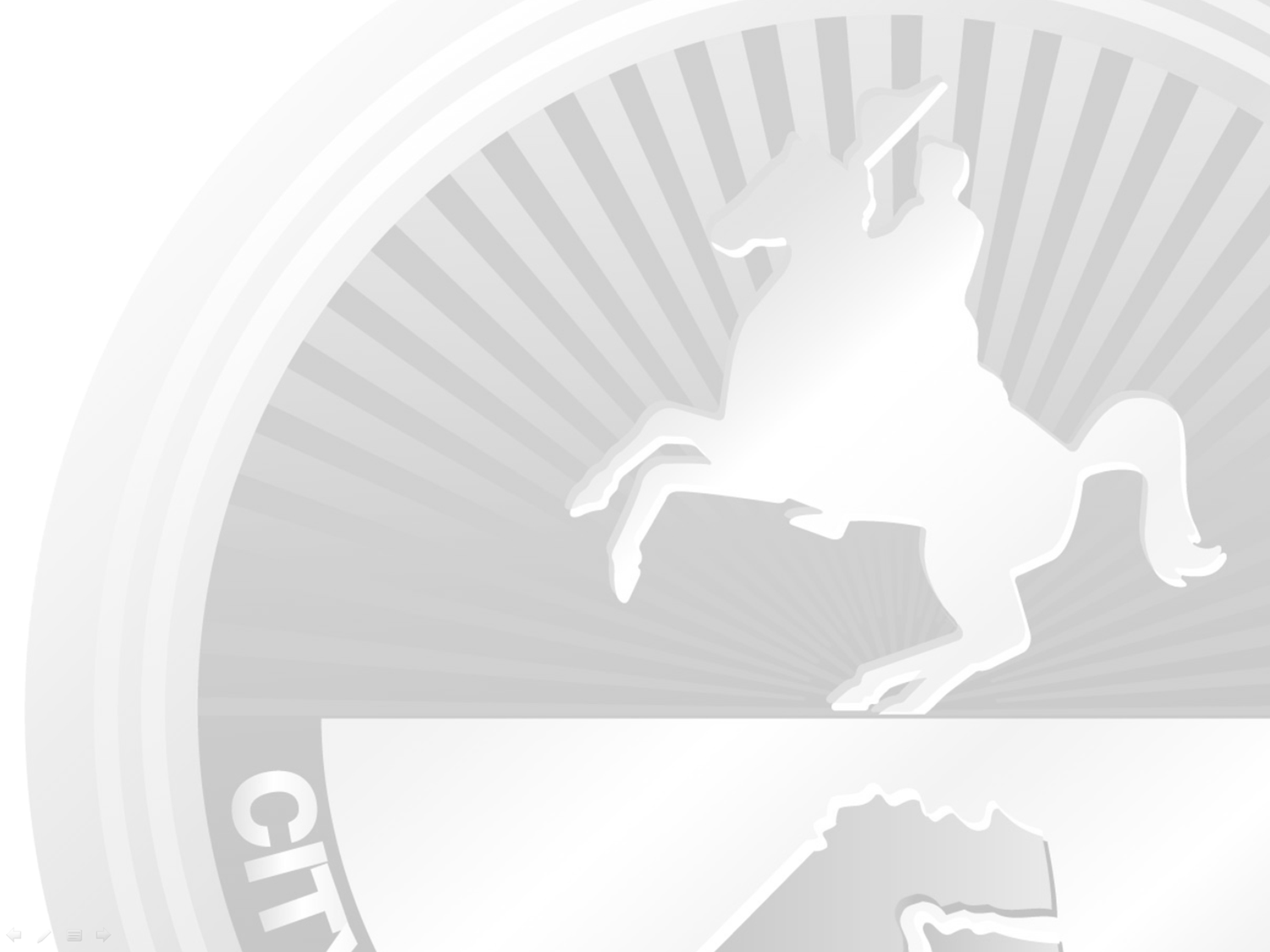 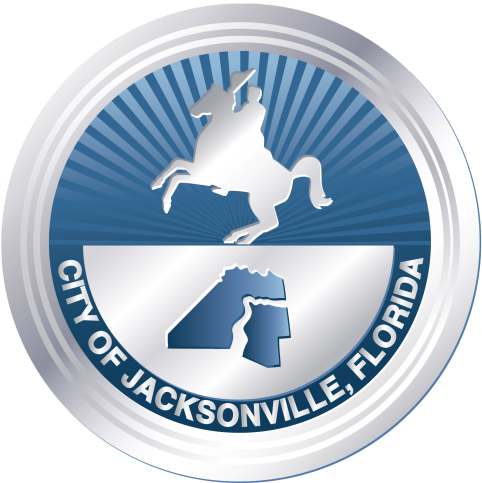 EMERGENCY  Preparedness  City of Jacksonville
June 6, 2019
Todd SmithDeputy Division Chief of Emergency Preparedness
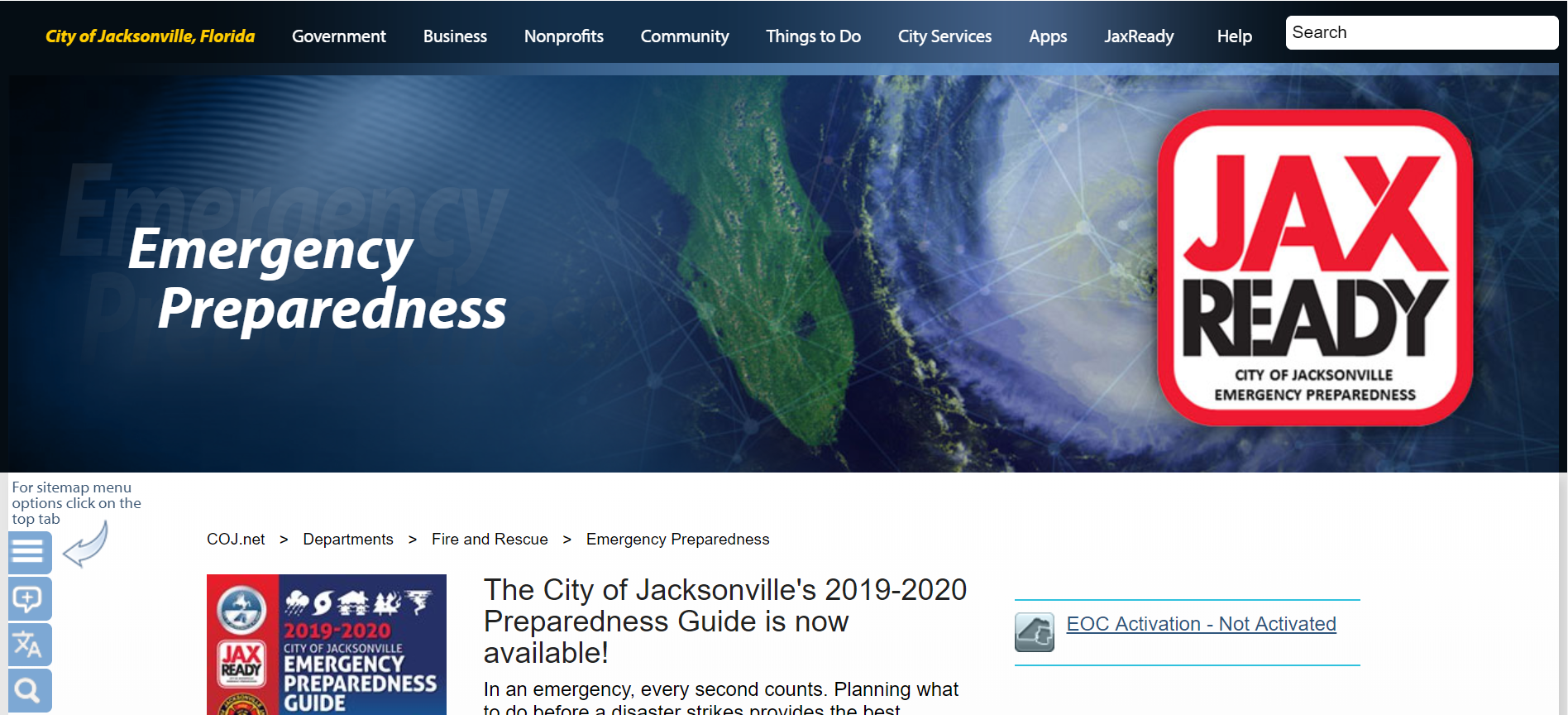 Emergency Preparedness (EPD) is a Division of Jacksonville Fire and Rescue Department (JFRD)

The Emergency Preparedness Division Chief is also the Security Coordinator for the City and Director of Duval County Emergency Planning (Sec. 31.602)
Incident Command System
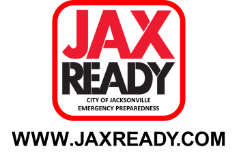 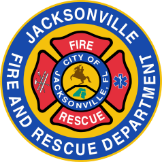 The City of Jacksonville follows the Incident Command System (ICS) process for all incidents and events
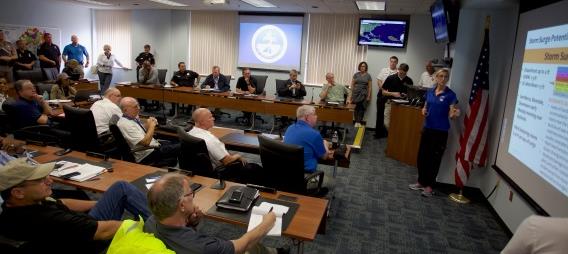 PROCESSESIncident Command System
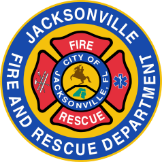 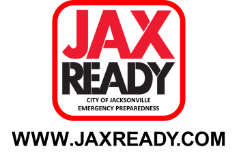 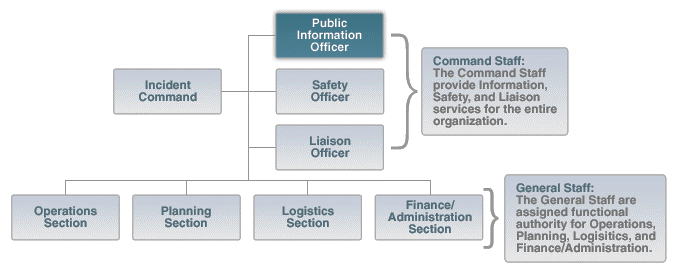 PROCESSESCOJ Incident Command Structure
Declarations
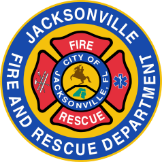 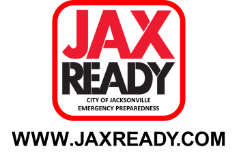 State of Emergency (Sec.674.206)

State of Civil Emergency (Sec.674.206)

State of Florida Declaration

Federal Declarations
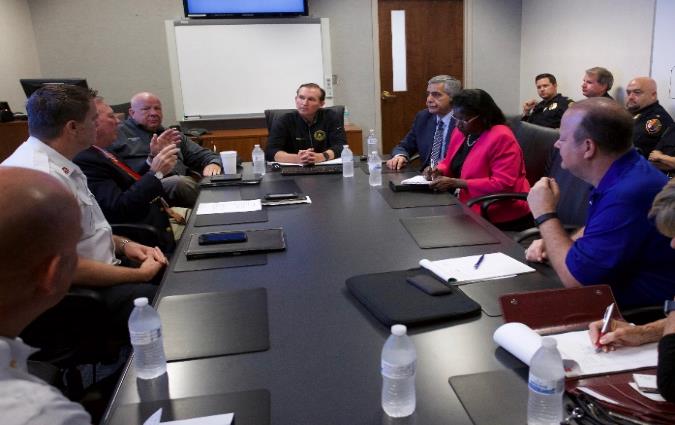 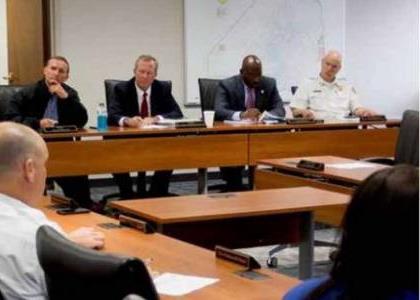 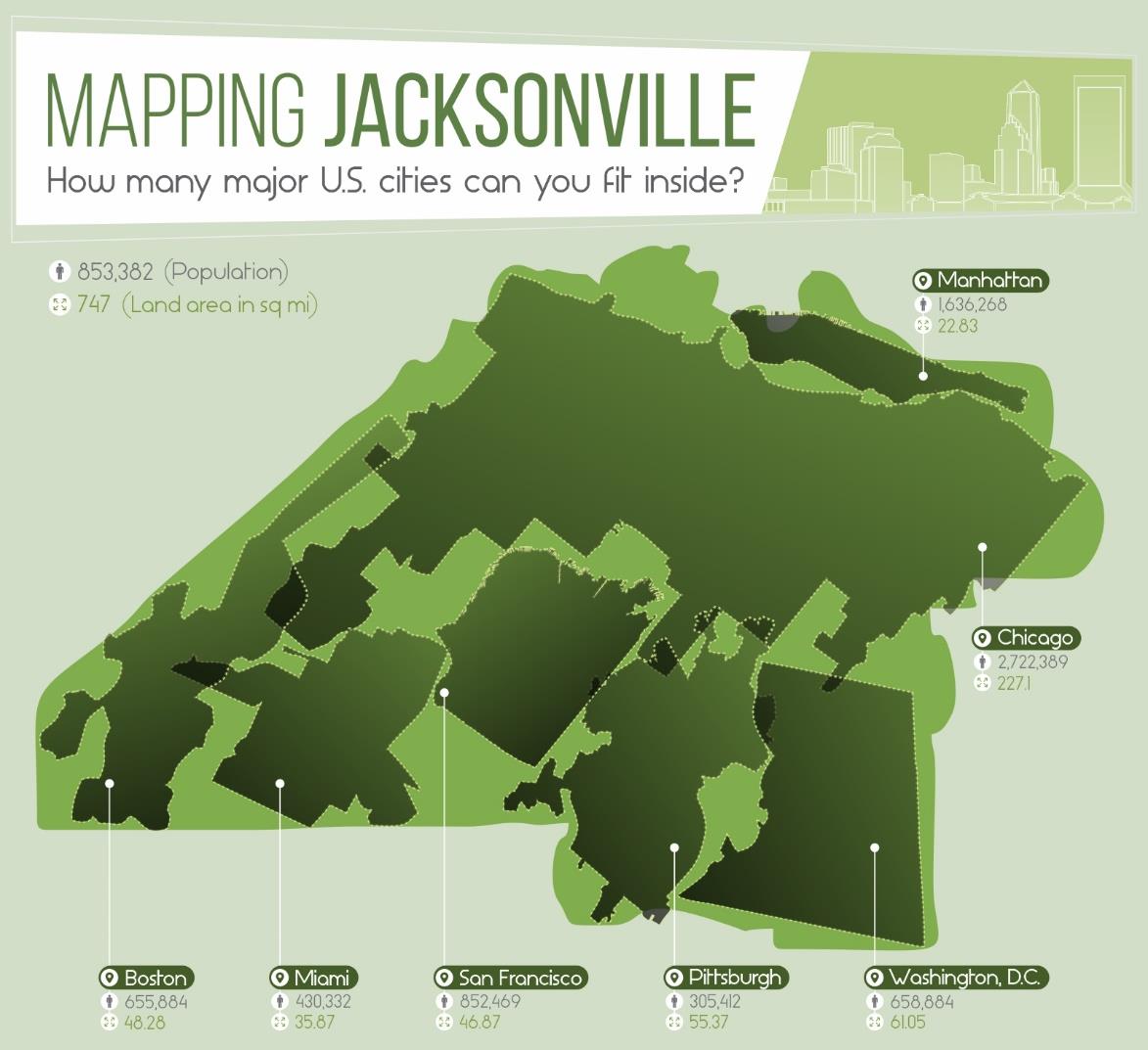 [Speaker Notes: Cities within DUVAL]
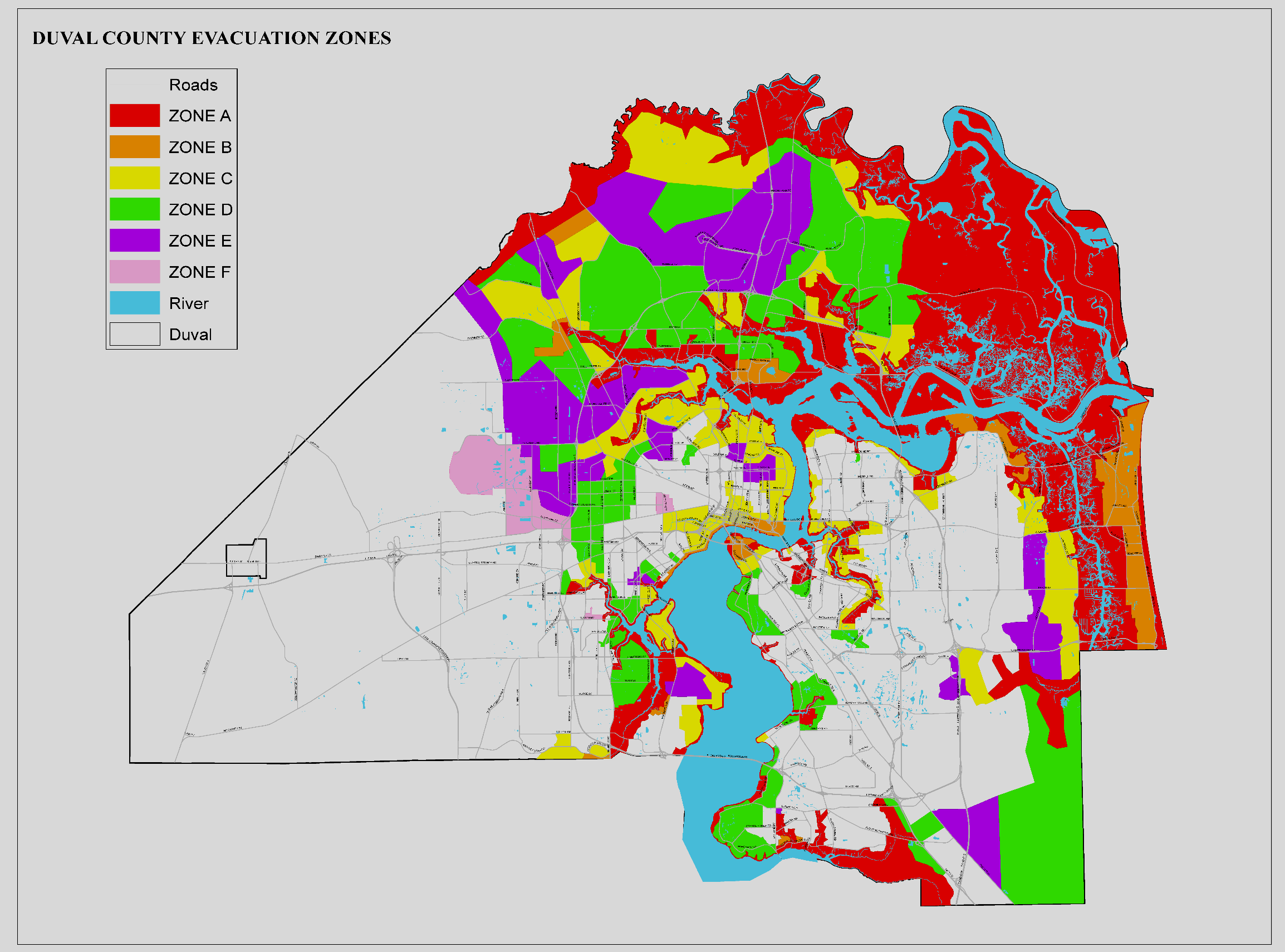 Evacuation Zones
[Speaker Notes: EVAC ZONE MAP]
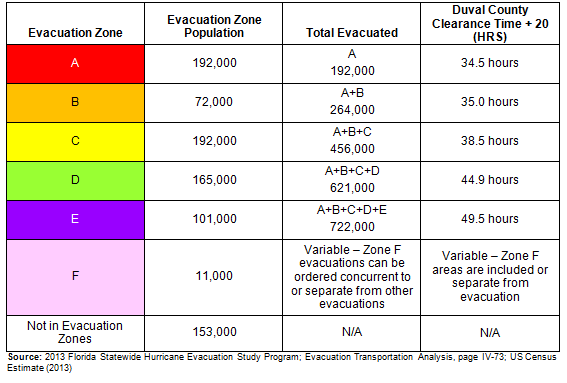 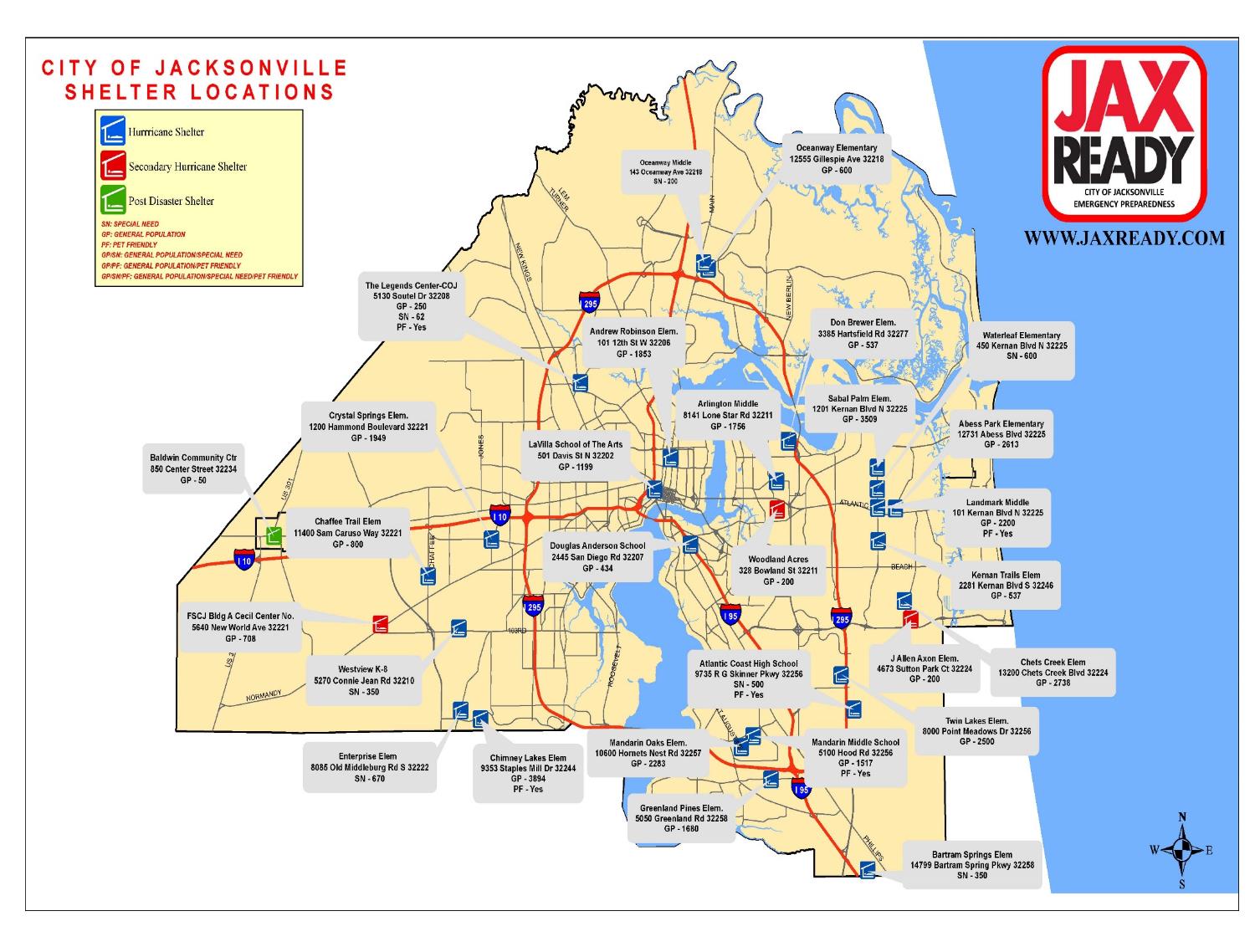 During an IncidentCity Council Activities
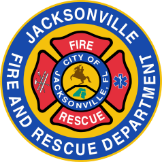 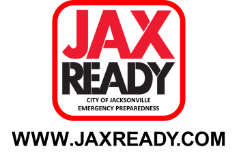 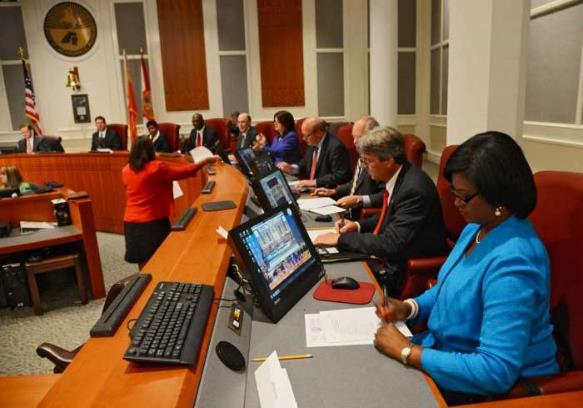 Communicate special concerns in your districts to the EPD City Council Liaison

Support official messaging for evacuations, shelters, or other protective measures

Monitor evolving situations and conditions in your community

Report critical information directly to your EPD City Council Liaison
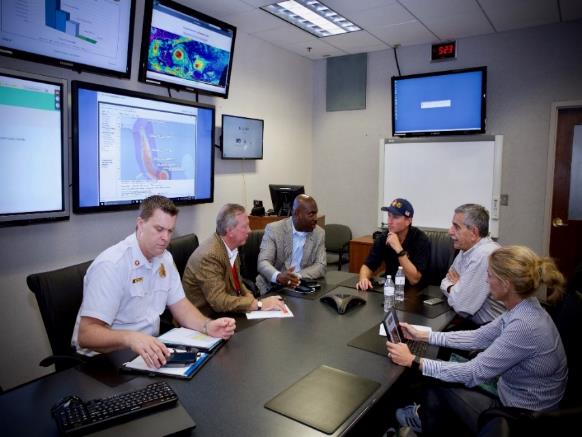 MITIGATION
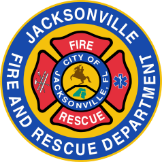 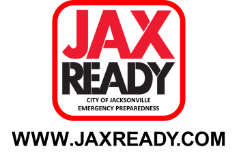 Mitigation is aimed at reducing the loss of life and property by lessening the impact of disasters
National Institute of Building Sciences (2017)
Every $1 invested in disaster mitigation by federal agencies saves society $6
Federal programs are available in Jacksonville
Hazard Mitigation Grant Program
Pre-Disaster Mitigation Program
Flood Mitigation Assistance Program
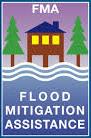 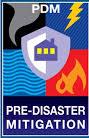 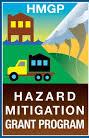 Planning
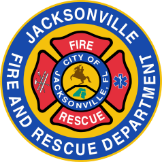 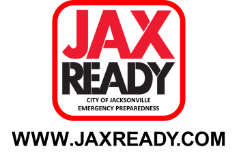 Comprehensive Emergency Management Plan (CEMP)

Local Mitigation Strategy (LMS)

Hazard Specific Plans (HSP)
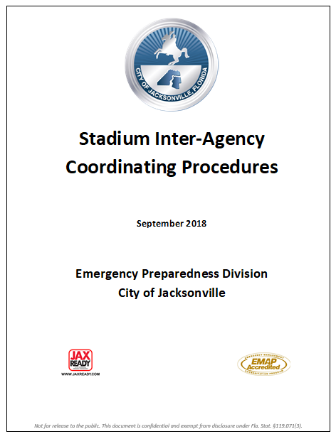 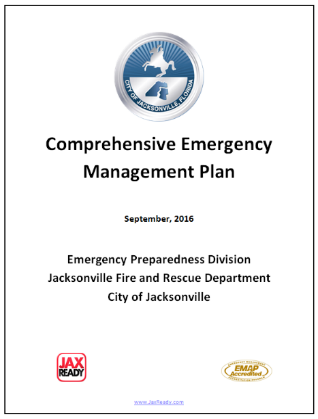 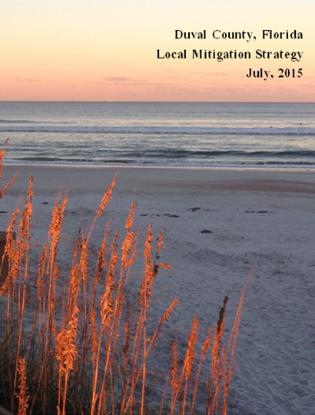 Stay Connected
Read
NEW!
NUEVA!
Lea
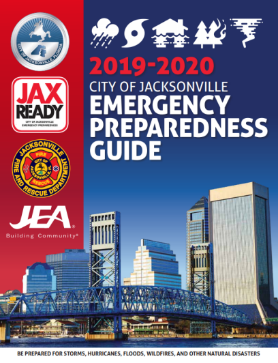 Facebook
Download
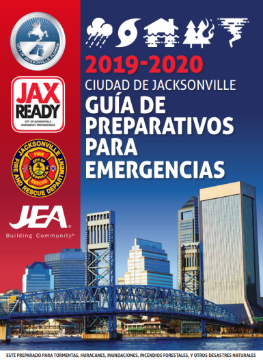 Twitter
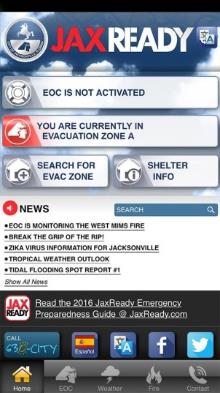 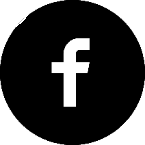 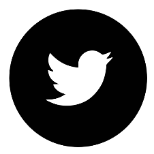 Email
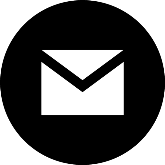 @JaxReady
Read the Emergency  
Preparedness Guide.
Lea La Guía De Preparativos 
Para Emergencias.
Download the JAXREADY App. 
Available for iOS and Android.
Register for Emergency Notifications
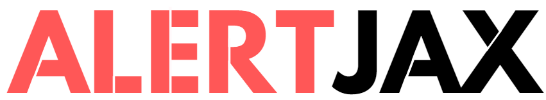 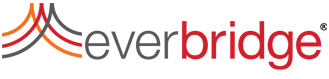 WWW.JAXREADY.COM
[Speaker Notes: No changes necessary.]
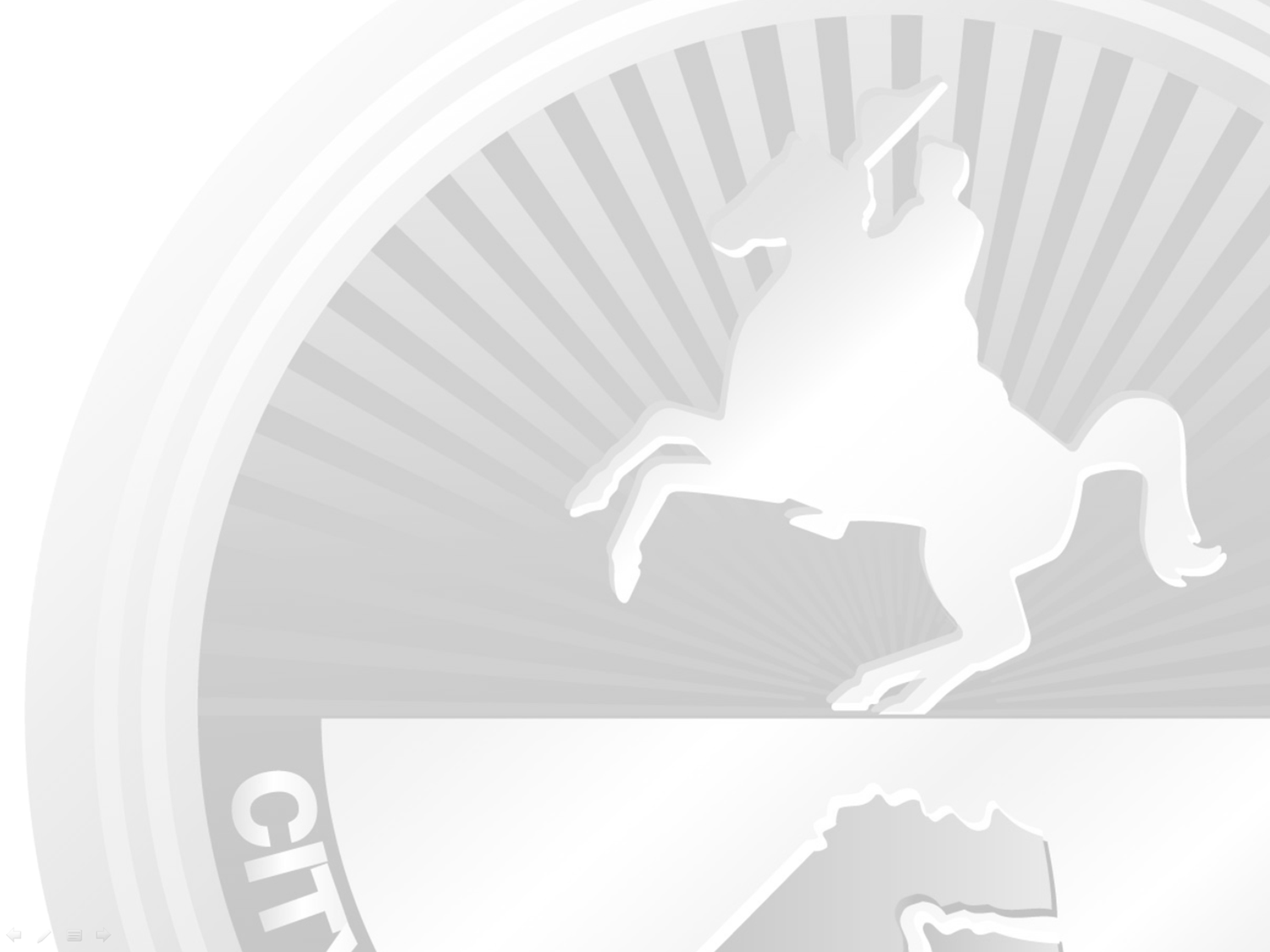 Questions?
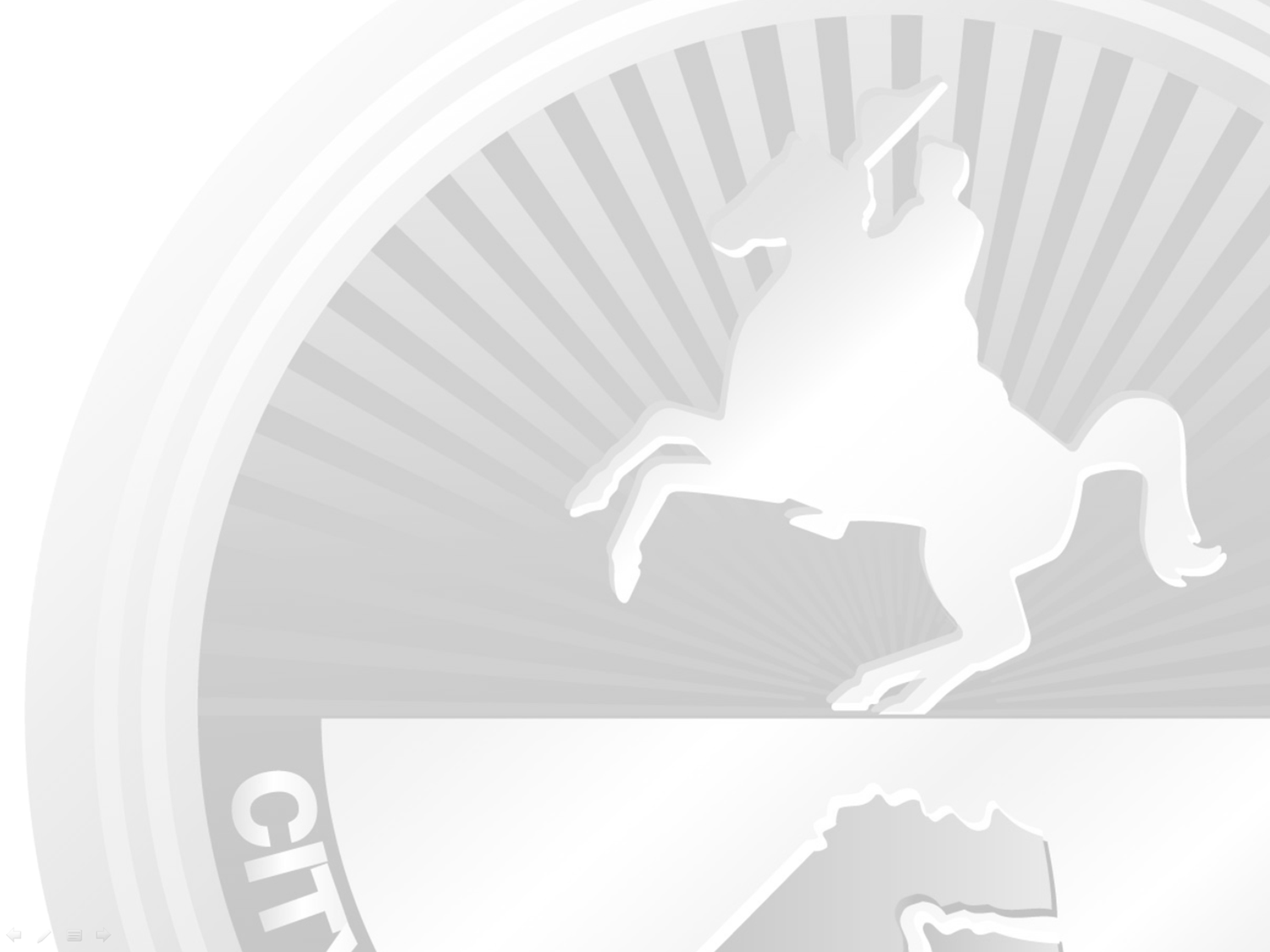 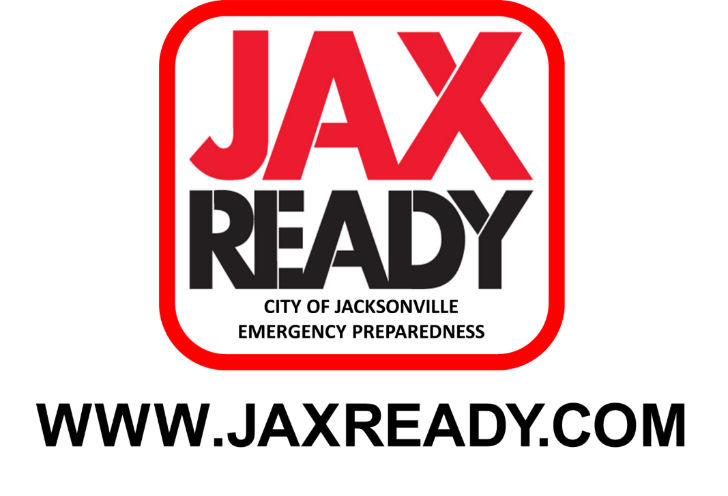 904-255-3110            
jaxready@coj.net
www.jaxready.com